Building and Furniture Technology
Lesson # 2
Site work operations
D. Ramdeo April 2020
Objectives
At the end of this lesson you should be able to:

Prepare for site work operations
List the documents the builder must acquire to start the site work operations
State the four groups of site operations
Define the terms used in site work preparation
Describe the processes used in site layout
Prepare for site work operations.
When the builder is given permission to a building site, the task of preparing for and setting out the building can be commenced. These operations can be grouped under four (4) headings:
Clearing the site
Hoarding off the site
Establishment of facilities
Setting out the building
Requirements
Before any of the mentioned operations can be achieved, the builder must have the following documents:

Cadastral plan
Site layout plan
Detailed building plan
Relevant building regulations and codes
Clearing the site
This process may involve the:
Demolition of existing   buildings
Grubbing out of bushes and trees
Removal of top soil to reduce levels
Addition of soil to increase levels
The method chosen for site clearance work will be determined by:

 the scale of development
 consideration for the environment 
 any adjacent buildings.
Hoarding off the site
Hoarding is the process of erecting fences or barriers in the perimeter of the building site. Its general purpose is to:

Provide protection to the public
Secure plants (tools & equipment) and materials
General security of work site
Reduction of interference and interruptions
Hoarding: Types
Two forms of hoard commonly used in site preparation:

Vertical hoarding
consists of a series of close-boarded panels securely fixed to resist wind; theft and accident impact loads.
Fan hoardings

mainly designed and installed to provide protection from falling objects. 
It is placed at a level above the normal traffic height and arranged in such a manner that any falling debris is directed back towards the building site.
Vertical Hoarding
Fan Hoarding
Establishment of facilities
The establishment of facilities is considered as the most important operation in the preparation of site work. Some of the main categories  are:
Site offices
Sanitary facilities
Equipment and material storage
Water
Electricity
Setting out the building: Task 1
The first task is to establish a base line from which the building can be set out. 
This is shown in Figure 1 on the next slide
Setting out the building: Task 1
Figure 1                                         footpath / roadway  to establish baseline
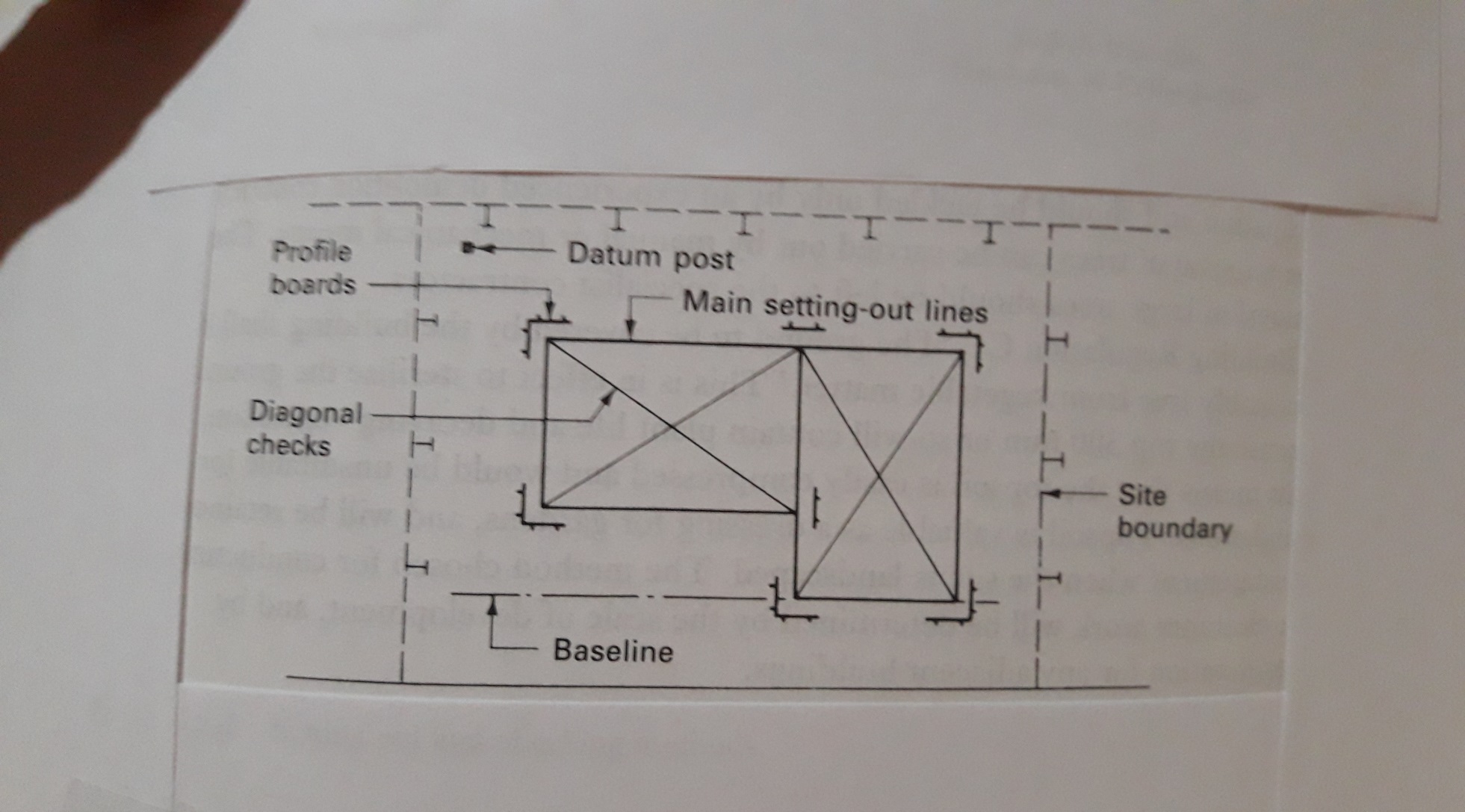 Setting out the building: Task 2
After the baseline has been established, the main setting out lines can be set using corner profiles as shown in Figure 2
Go to Figure 2 on the next slide
Setting out the building: Task 2
Setting out the building
Corner profiles can be either continuous or stopped. 
 After setting out the main building lines (setting out lines) as shown in Fig 2, the 3:4:5 method of checking is performed to ensure the corners are right angles 
 This can also be done by measuring the diagonals.
 Trench and wall widths are then marked for layout on   the batter boards as shown in Fig 2
References
Mr Damian Ramdeo – BFT Teacher
Photos::
	Wikimedia commons
Summative evaluationObjective items
Which of the following plans a builder will use to set out the main building lines?
       (A)  Cadastral        (B)  Site       (C) Building             (D)  Building detail

2.    The term “earthing” can be referred to as…
       (A) cutting of trees                         (B) demolishing old buildings                                               
       (C)  removal or addition of soil    (D) stripping the site

Which operation is performed first  in the preparation of site work operation?
       (A)  Addition of soil to  level site  (B) Removal of soil to level site                  
       (C) Hoarding off the site                 (D) Grubbing out bushes and trees
Summative evaluationObjective items
Why is salvaging important when demolishing old buildings on a site?
        (A) For recycling purposes           ( B) To save the materials to burn             
        (C) To distribute the materials amongst the workers                                               
        (D)  To be used  for scaffolding 

5.    What does “stripping the site” refers to in site preparation?
       (A)  Protection of the public            (B) Disposing of old debris                
       (C) Cutting of trees and bushes      (D) Reduction of building interruptions

Hoarding off a building site is the process of….
       (A) laying out a building                   (B) removal of top soil                              
       (C) storage of materials                   (D) securing a building site
Summative evaluation – cont’d
5. Site offices are sometimes used to conduct “tool box meetings”  for the general purpose of….
       (A) roll call of the workers                (B) discussion of the progress of work 
       (C) plan activities for after work      (D) discuss workers salaries 

Which of the following can be used to verify square of a building layout?    
       (A) Measuring the perimeter           (B) Using the 3:4:5 method                    
       (C) Leveling the site boundary line (D) Measuring the building base line
Answer sheet
B
C
D
A
C
D
B
B